作品名稱
版面自行設計 (可用英文製作)
A1 (84.1*59.4 cm) 直式彩色海報
PDF檔名：海報_參展領域_作品名稱
壹、前言
肆、研究分析與結果
貳、文獻探討
參、研究方法
伍、研究結論與建議
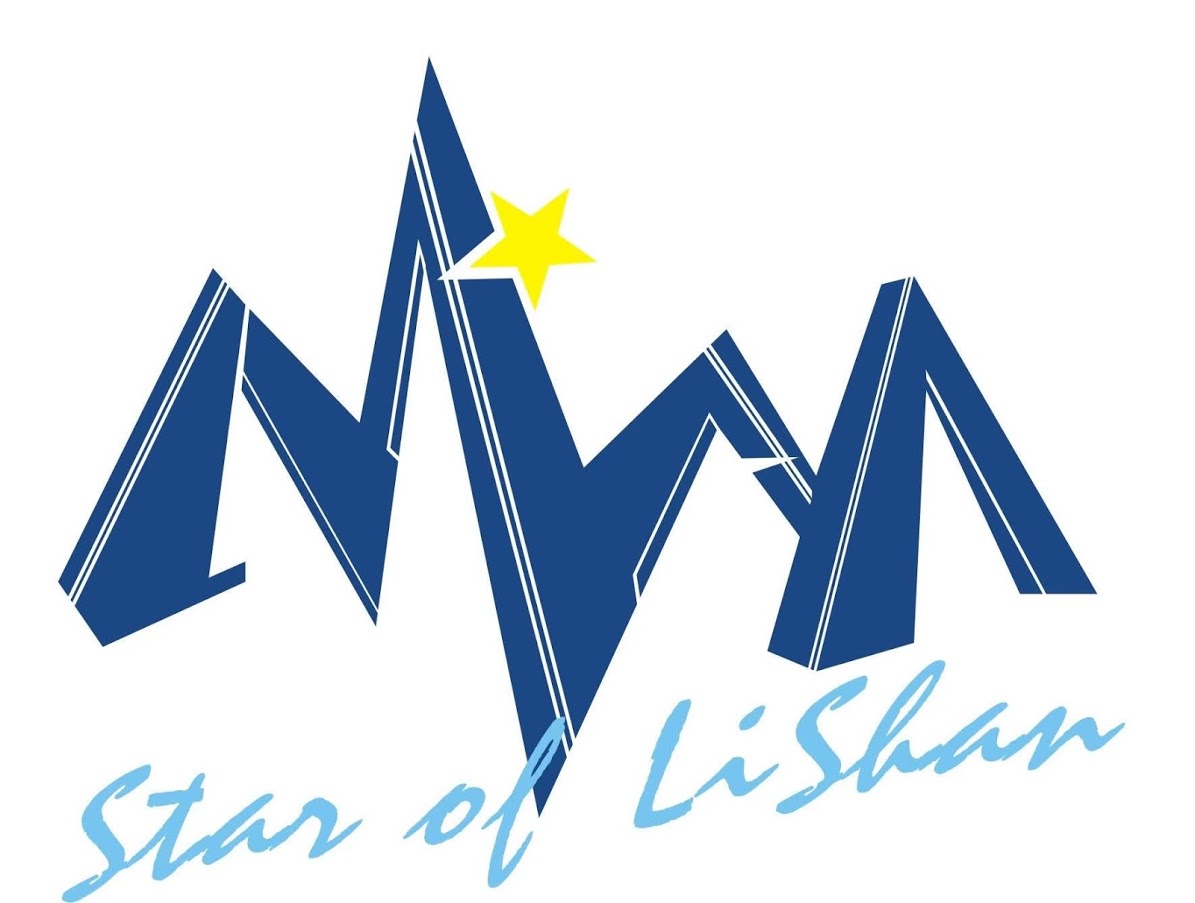 陸、參考文獻
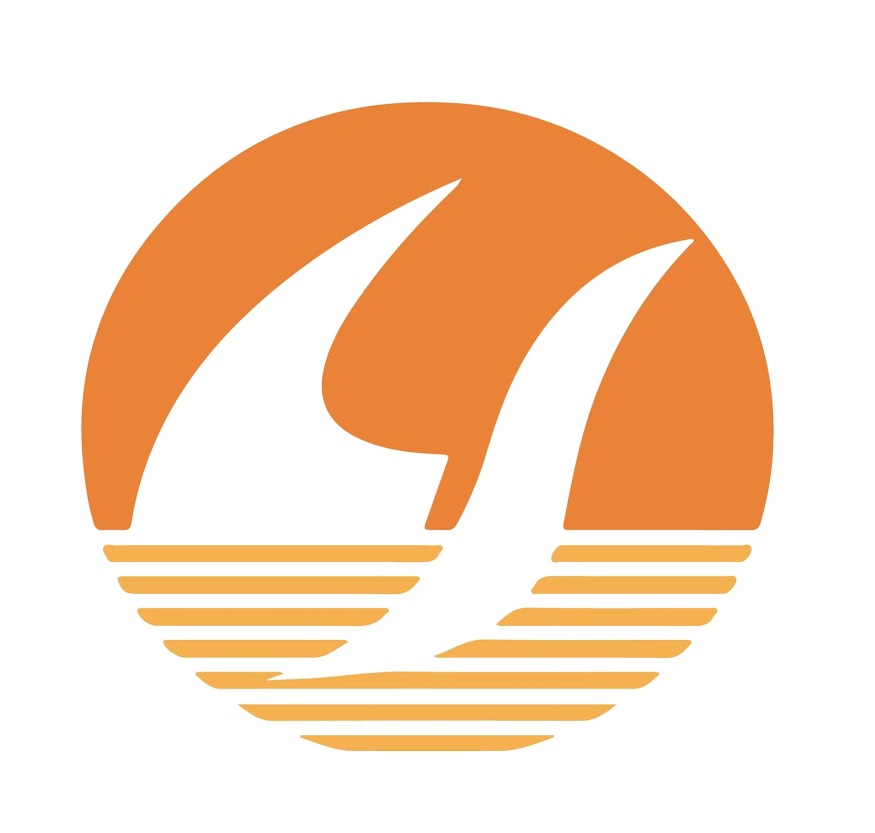 作者：○○○ ○○○       指導教師：○○○ ○○○